Вкусные косточки
Автоматизация звука [С] в словах и словосочетаниях

Канцер Анастасия Евгеньевна,учитель-логопед
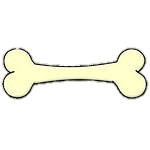 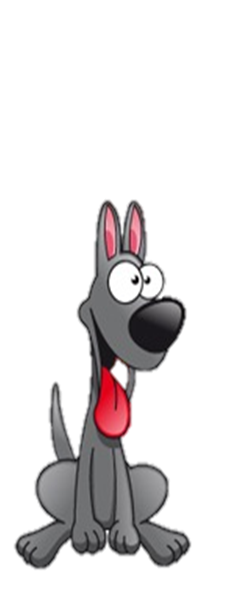 ИСТОЧНИКИ
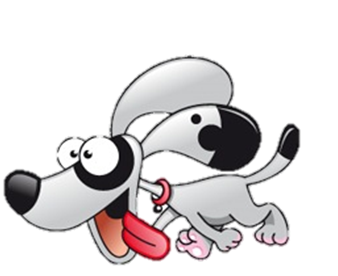 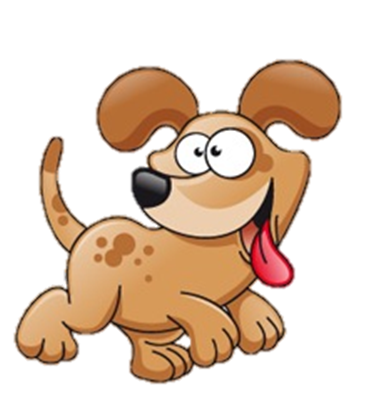 Начать игру
Канцер Анастасия Евгеньевна,учитель-логопед, 

 МДОУ «Детский сад 
общеразвивающего вида    
 № 62 «Аленький цветочек», 
Архангельская область, 
г. Котлас.
ул. Дзержинского, д.9.
тел: 3-18-90

Сайт МДОУ
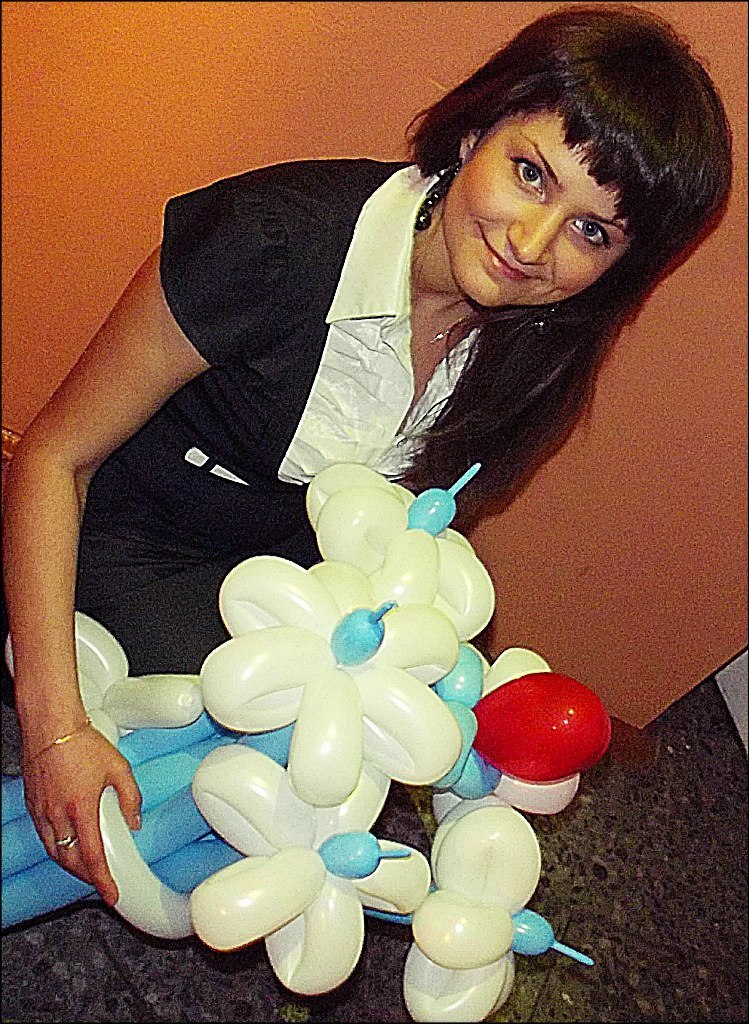 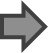 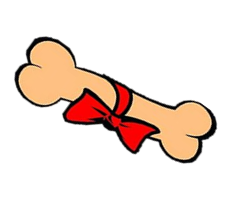 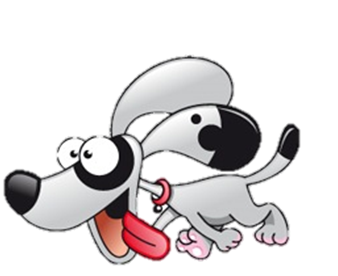 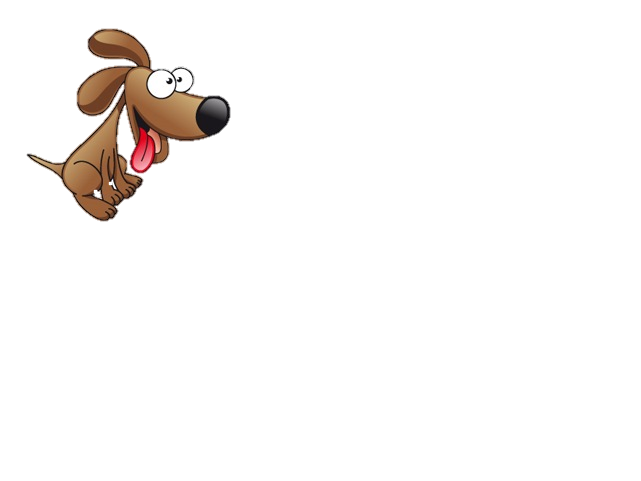 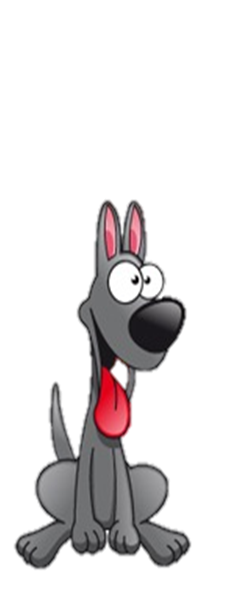 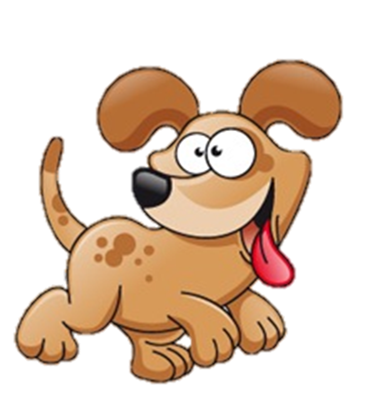 Играть
Завершить игру
Назови картинки.  Найди лишний предмет. Объясни, почему именно он лишний.
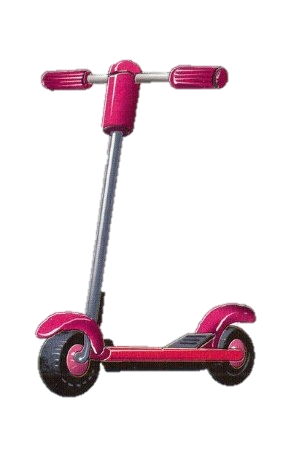 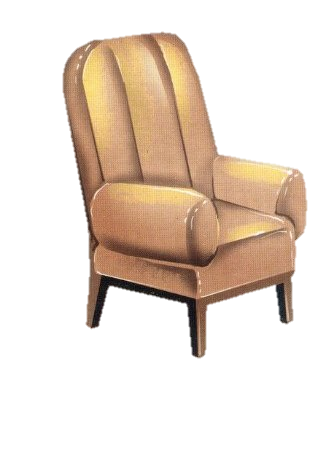 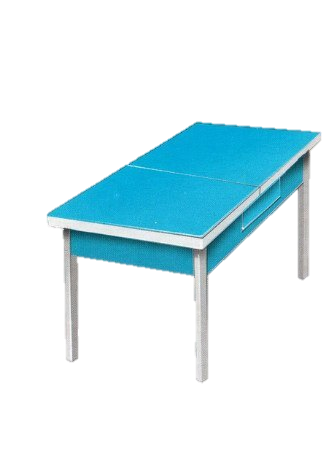 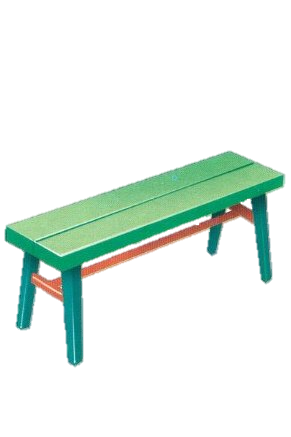 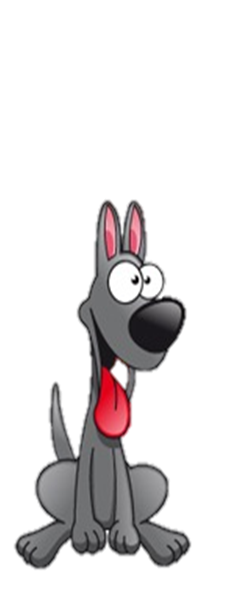 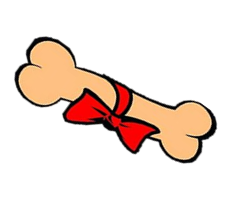 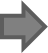 Найди лишний предмет. Объясни,  почему.
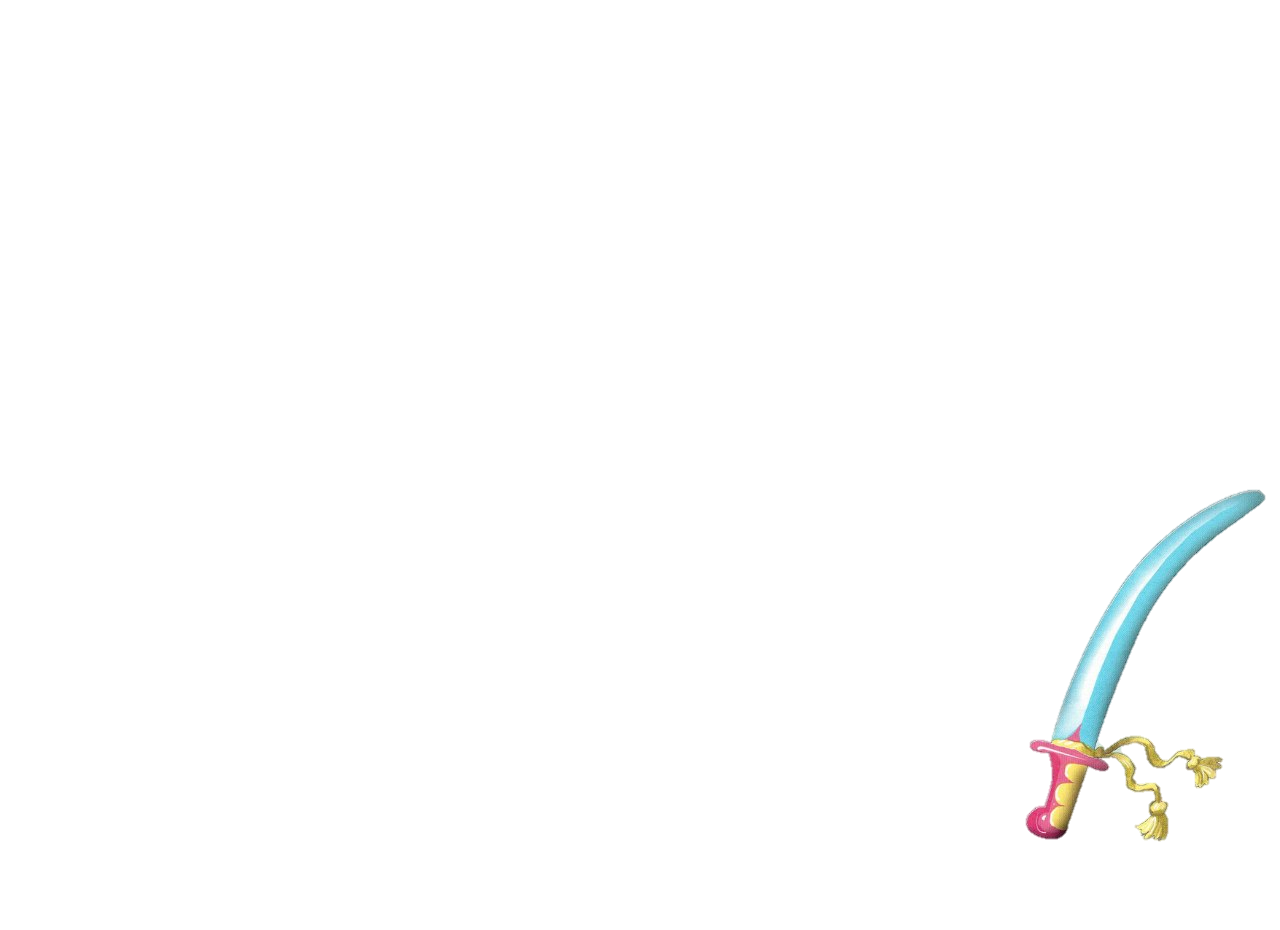 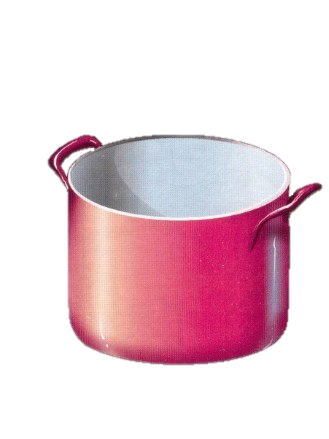 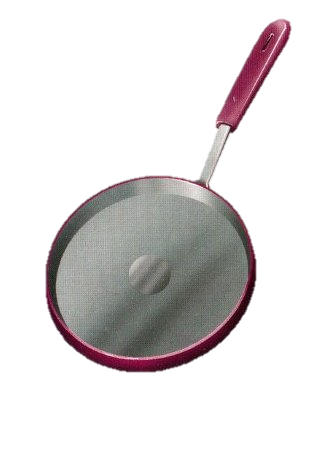 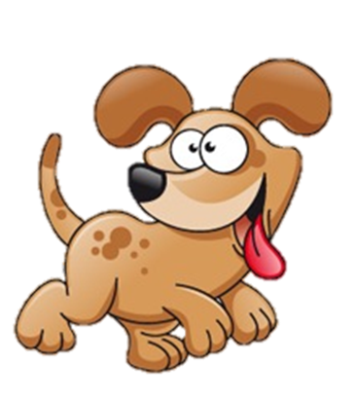 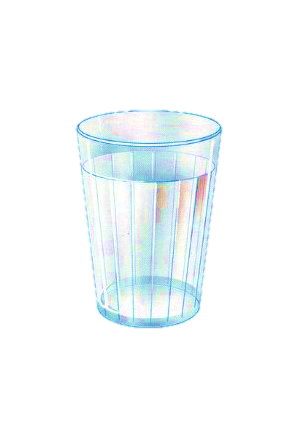 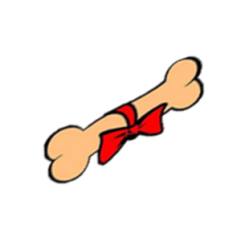 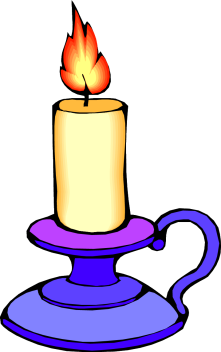 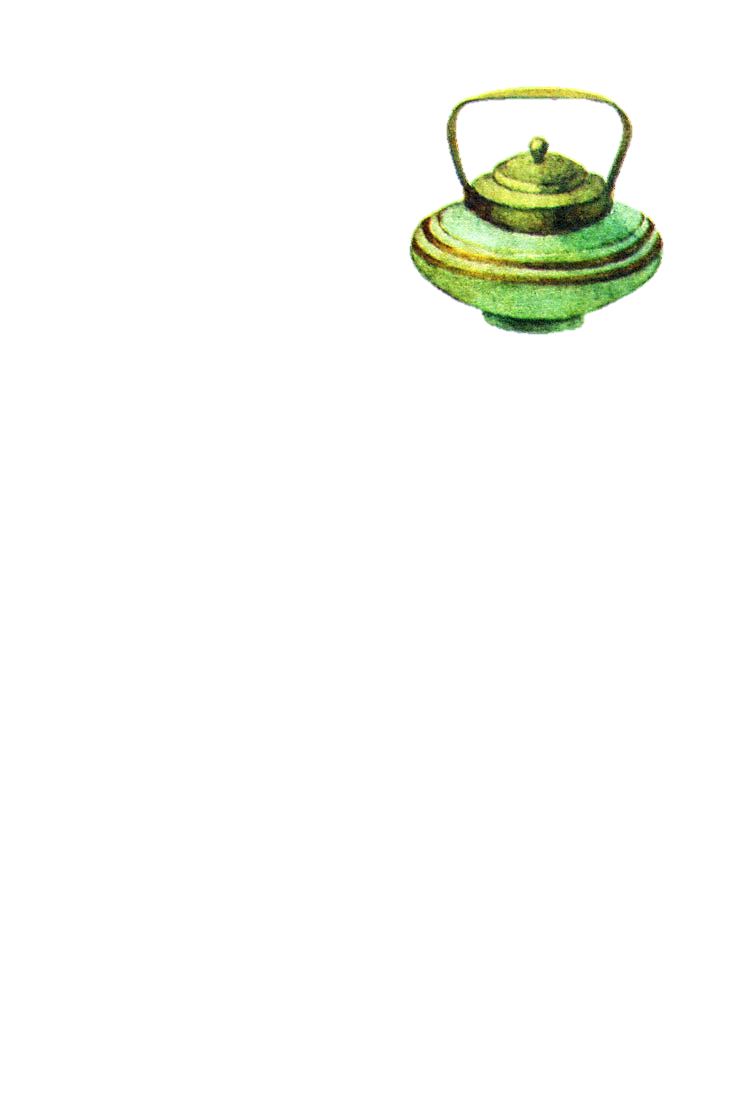 Назови предметы. Щелкни только на те, про которые можно сказать: он мой.
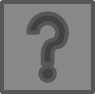 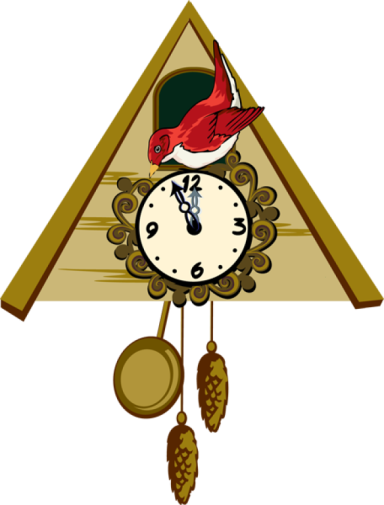 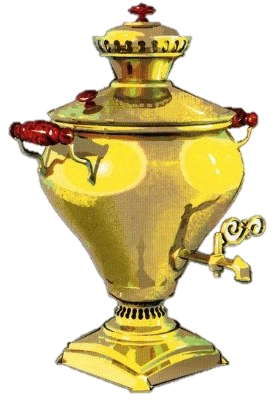 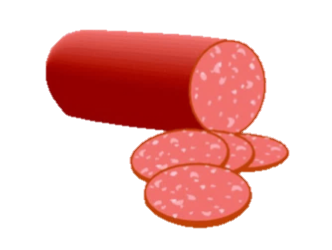 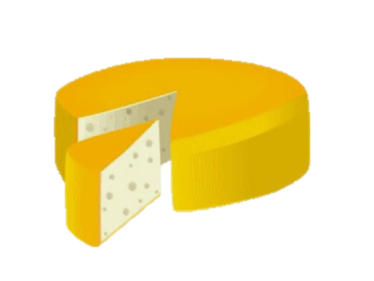 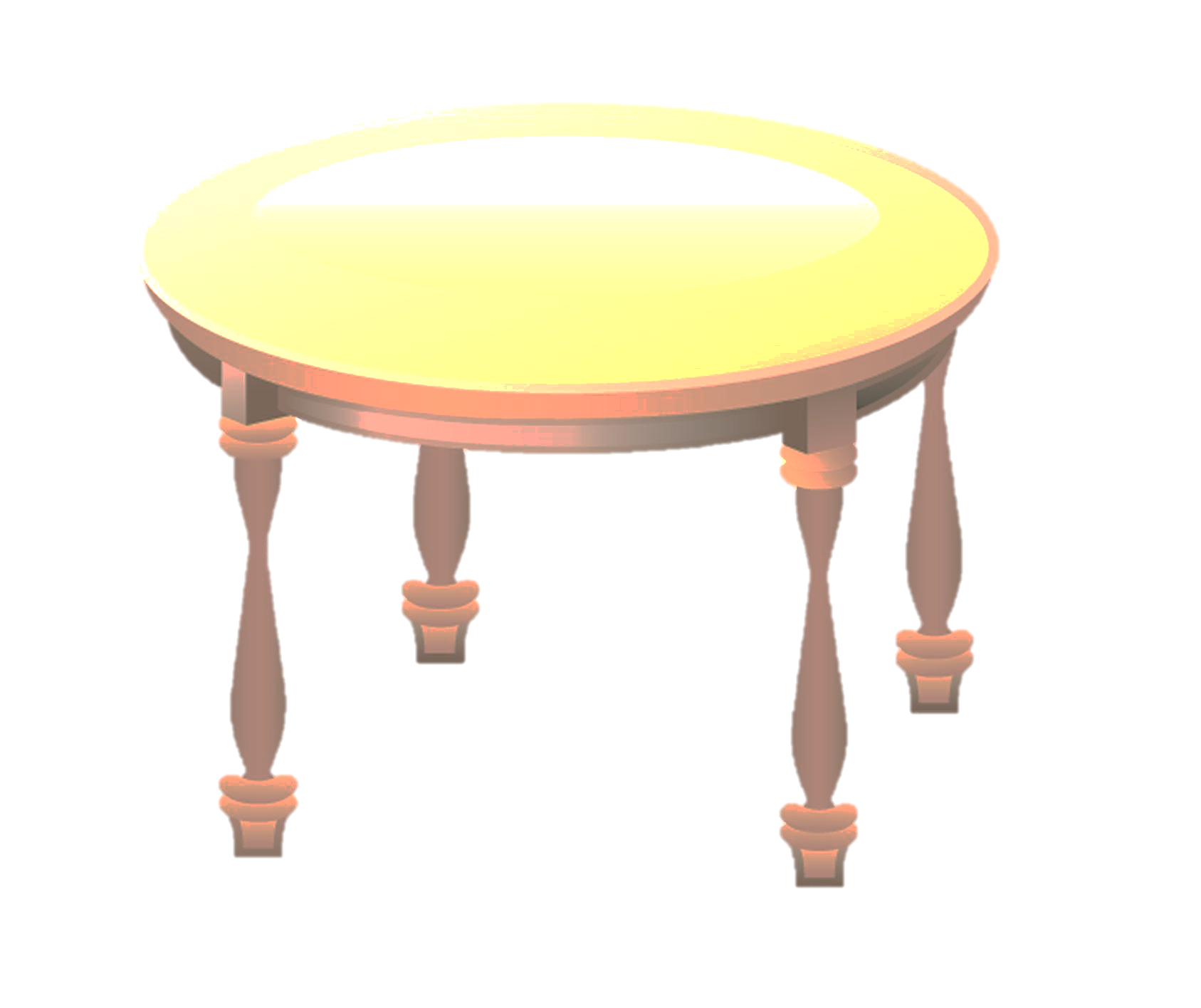 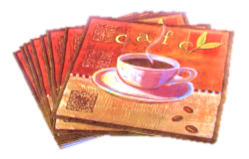 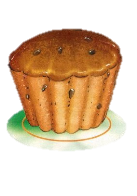 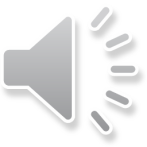 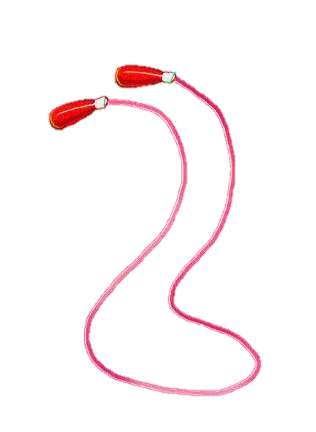 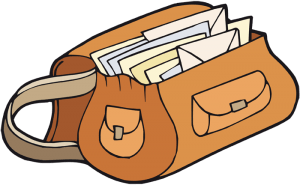 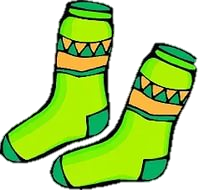 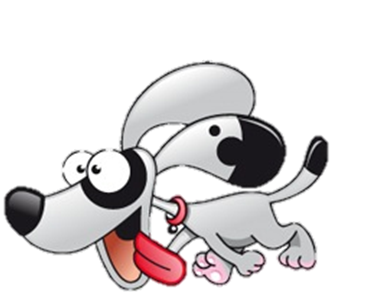 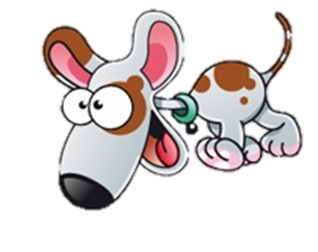 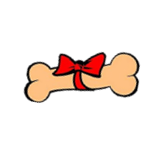 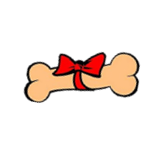 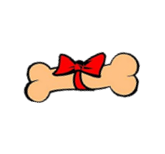 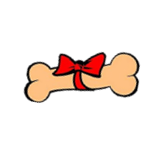 Подбери каждому мульт-герою свой самосвал, посчитав сколько слогов в каждом слове. Таким же способом распредели груз.
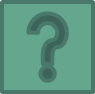 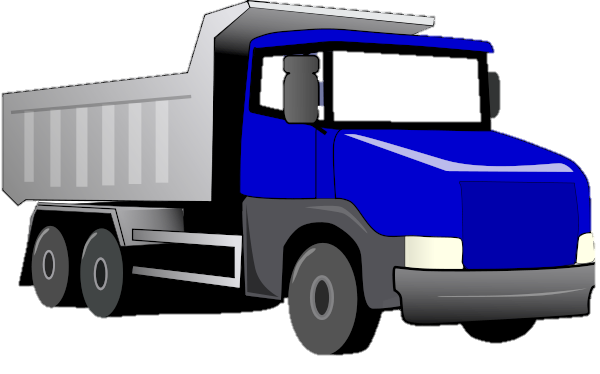 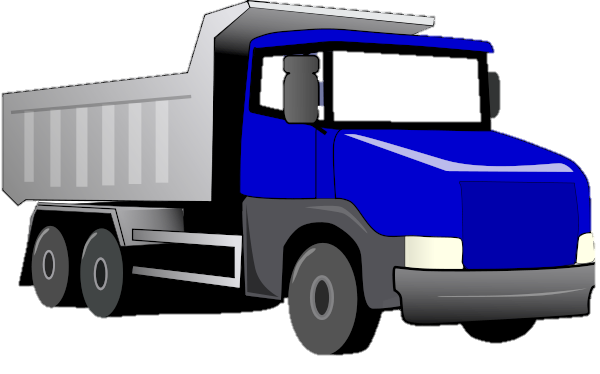 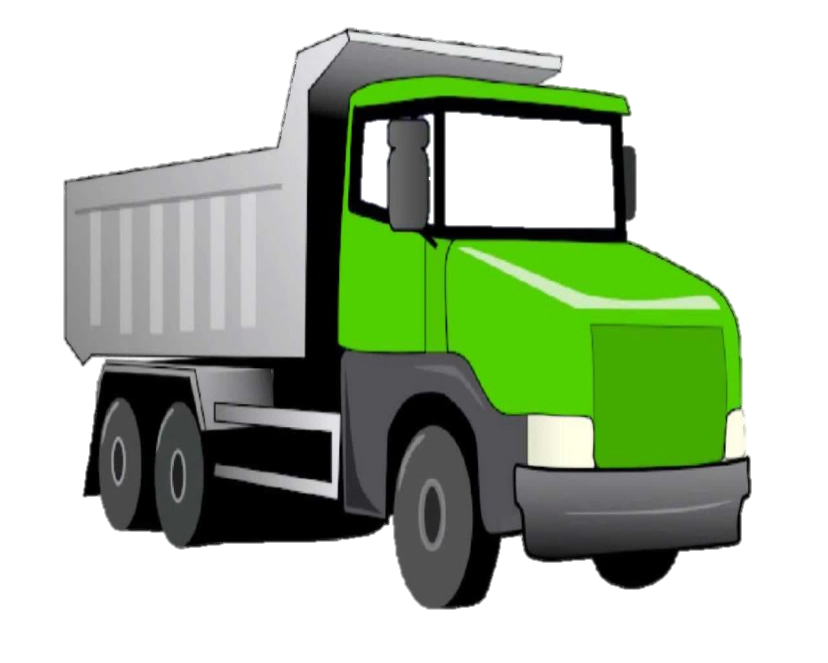 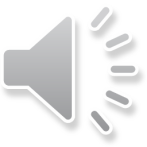 1
2
3
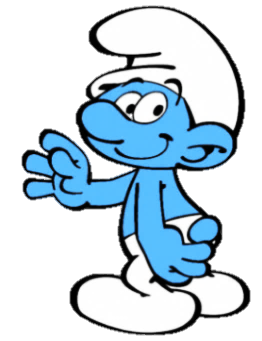 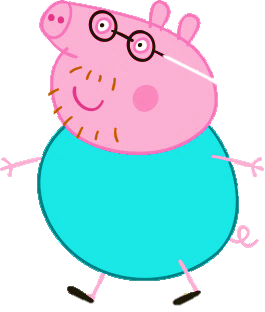 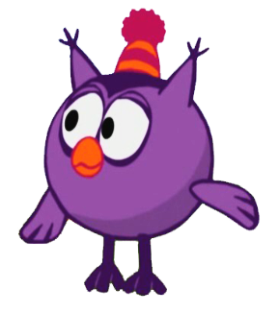 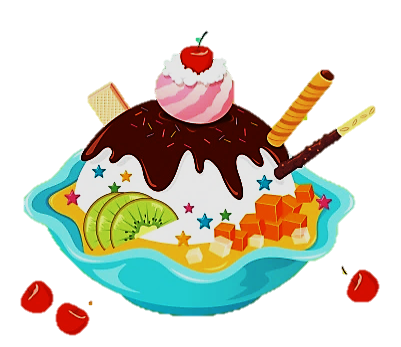 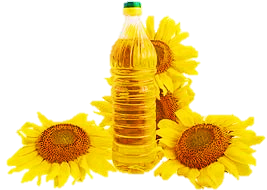 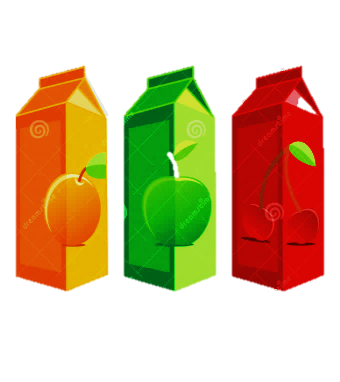 Посчитай самолеты. Сколько самолётов летает в небе?
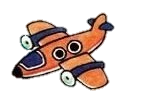 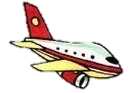 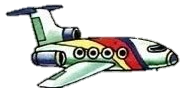 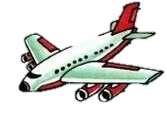 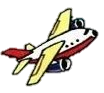 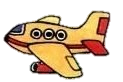 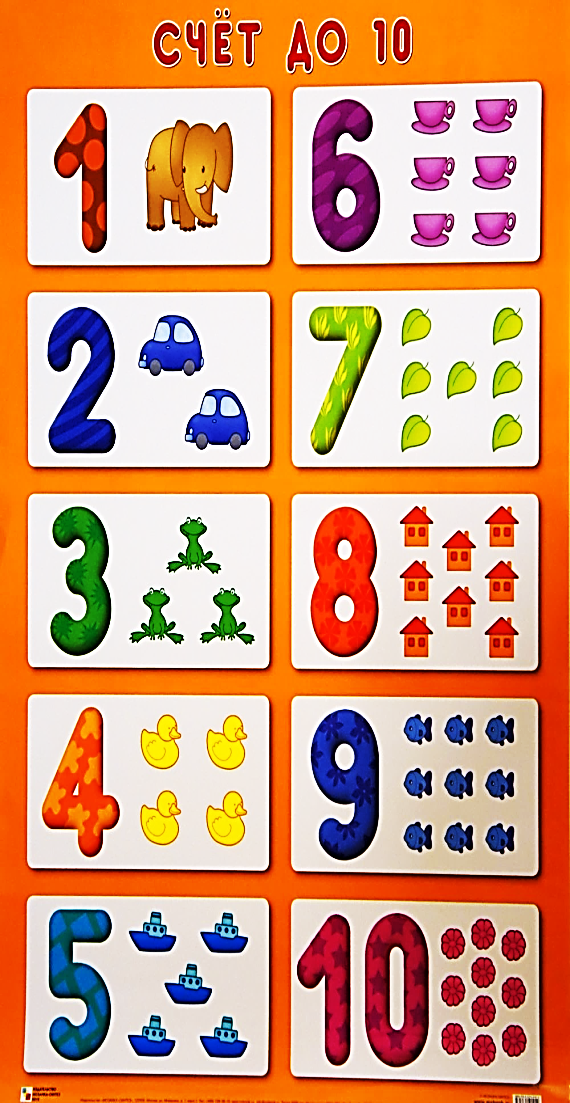 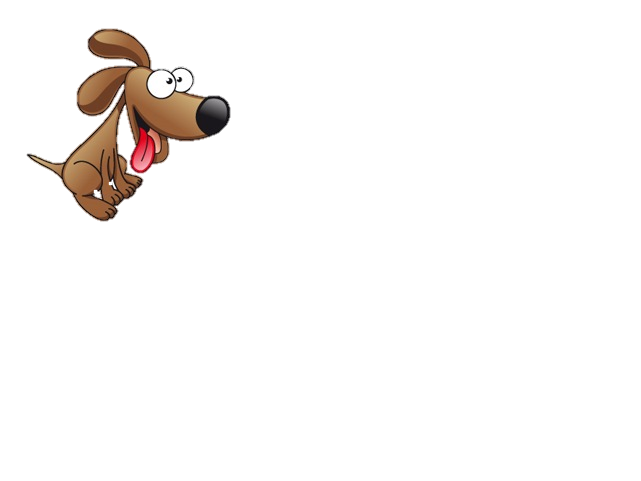 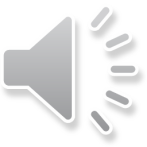 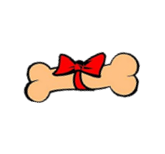 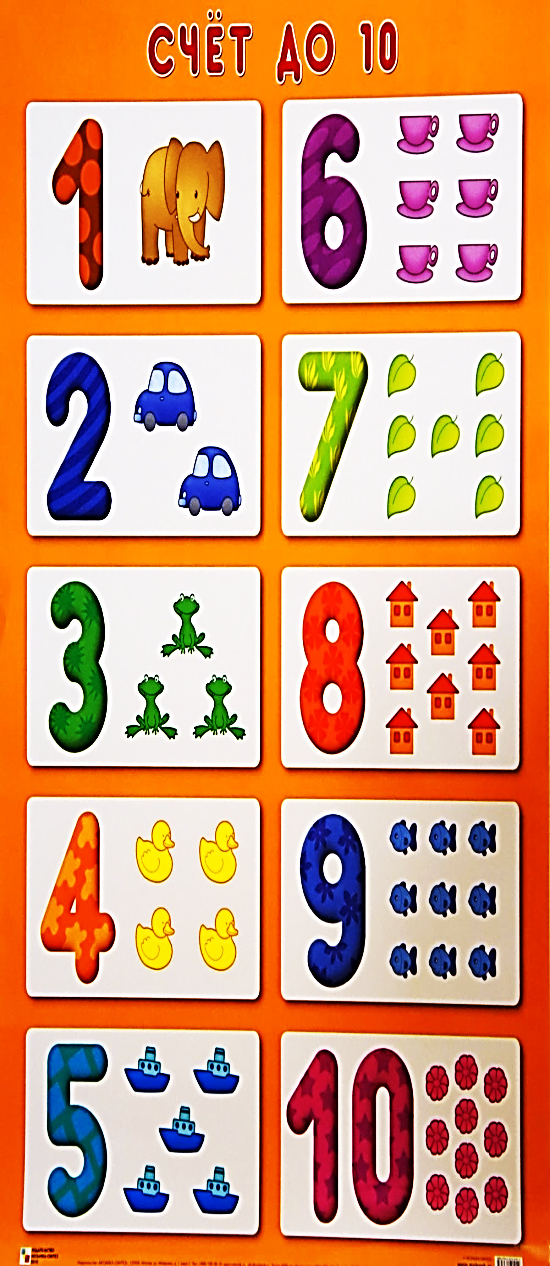 Нажми на собачек
Очень вкусно и интересно!
Здорово поиграли!
Тебе понравилось?
Я люблю косточки!
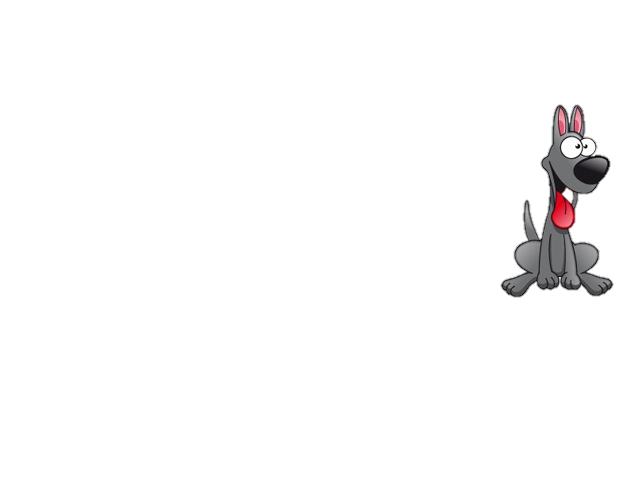 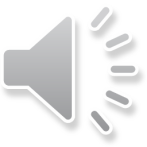 Молодец!
Моя кость - самая вкусная!
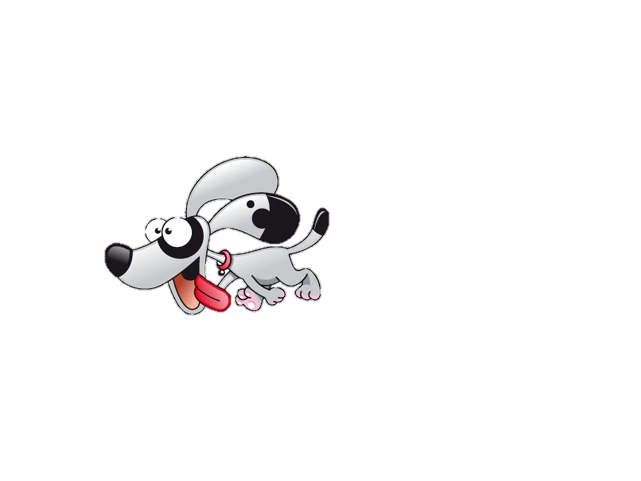 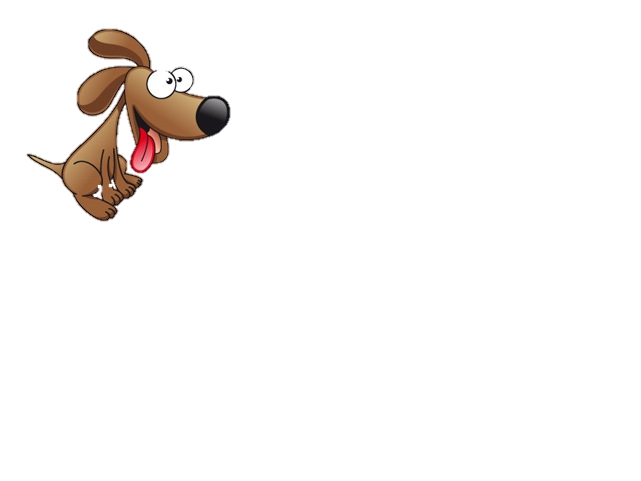 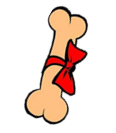 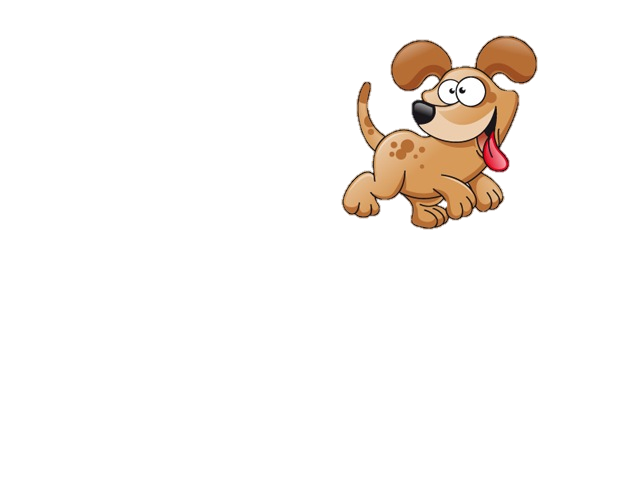 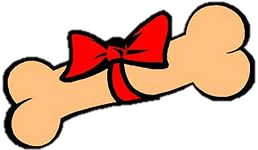 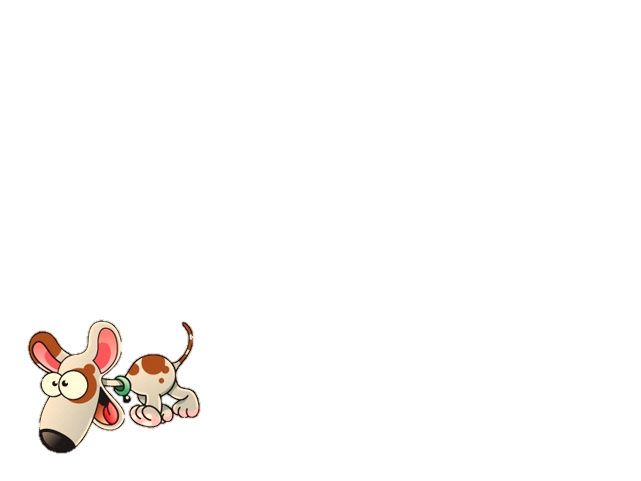 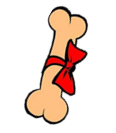 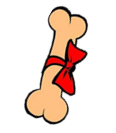 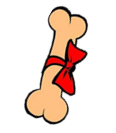 Источники
Слайд 1: фон, собачки, кость
Слайд 2: фонфон
Слайд 3: фон, четвертый лишний, жадина, зеленый самосвал, самолет
Слайд 4: фон , кресло, скамейка, стол, самокат, собачки, кость
Слайд 5: фон, кастрюля, стакан, сковорода, сабля, собачки, кость
Слайд 6:  Фон, стол, носки, свеча, сахарница, сумка, часы, салфетки, колбаса, сыр, сундук, кекс, самовар, скакалка, собачки, кость
Слайд 7: фон, самосвал синий, зеленый, Смурфик, Совунья, Свин, сок, сладости, масло, собачки, кость, звук бип, звук автобуса, звук шины
Слайд 8: фон, самолеты, количество предметов, собачки, кость, звук самолета
Слайд 9: фон, собачки, кость
Слайд 10: фон
Материалы МК «Создание креативных образовательных ресурсов»
 Сети творческих учителей